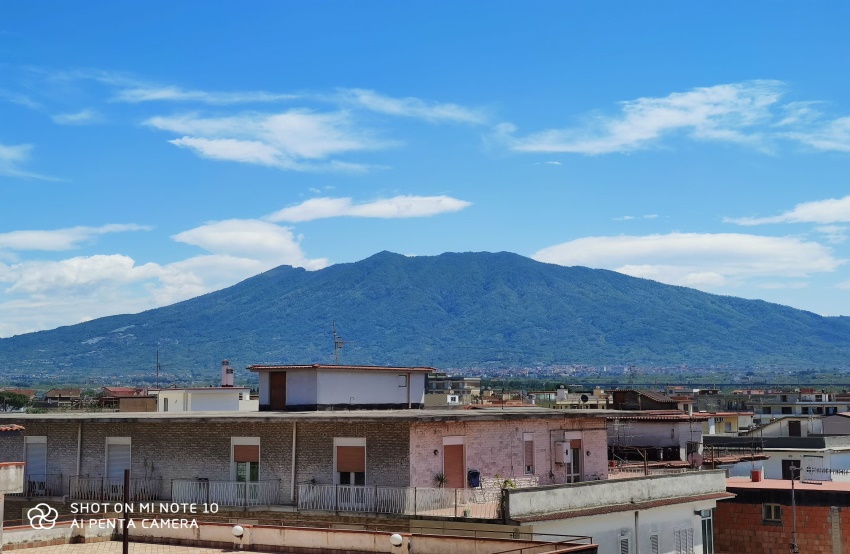 Gli ambienti
DAD … geografia 2^A capoluogo 
Carolina Cennamo
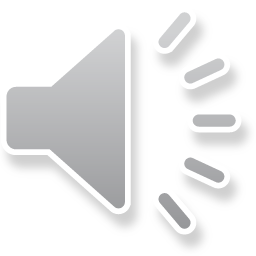 Monte Somma
Il nostro monte Somma fotografato da Greta … 








                                  


                                           
                                             …  … e da Gabriele
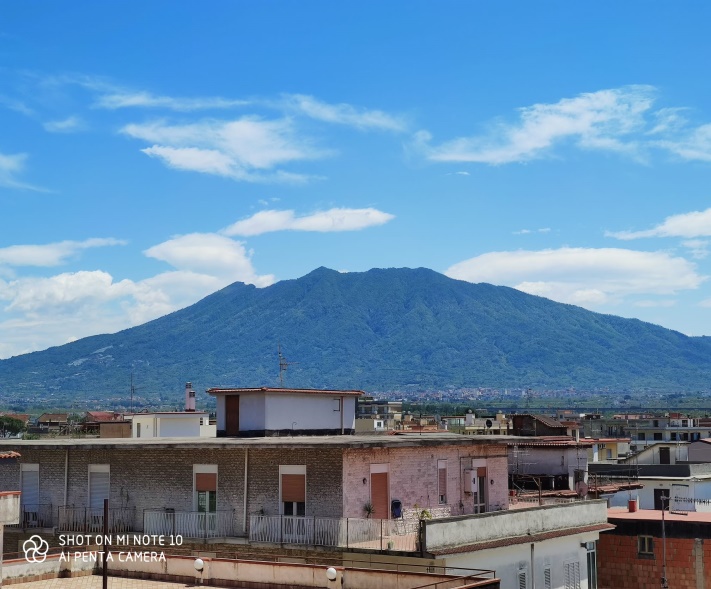 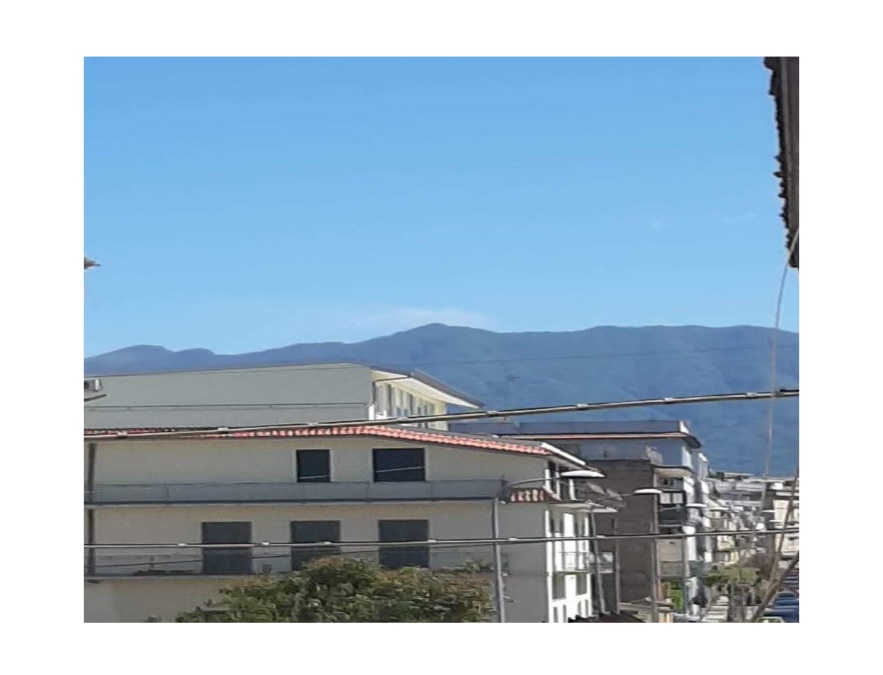 La montagna
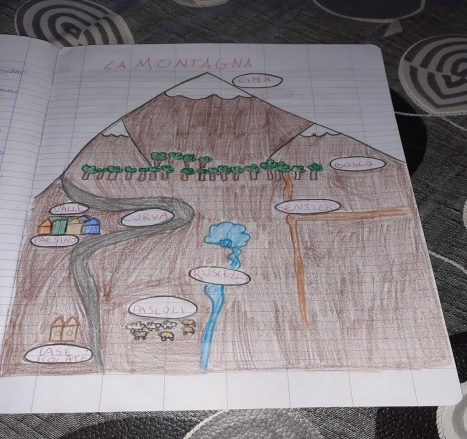 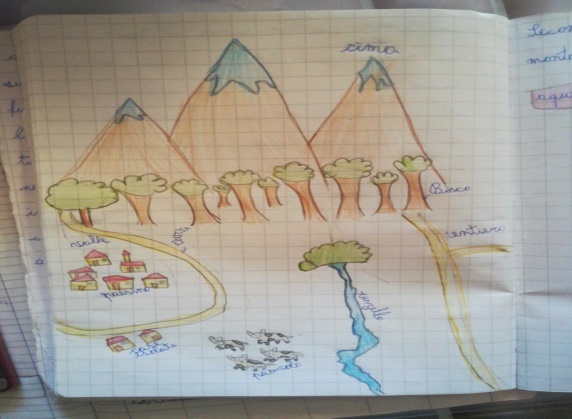 Wanda                       


                                                                             Erika     


                                                                                                    
                                                                                               Angelo 
                              Ciro
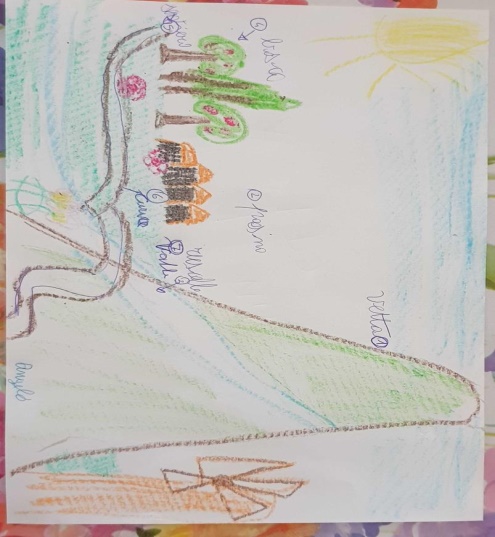 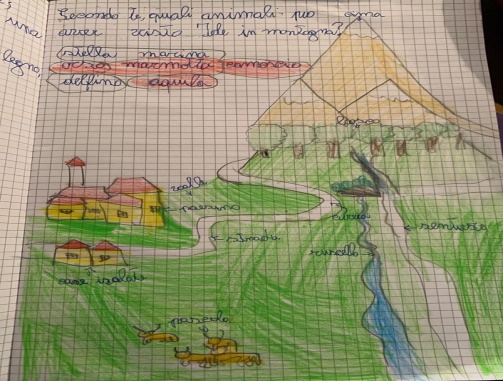 Matteo   

                                              
                                                                       Greta 


                                     
                                     Asia        


                                            Wanda
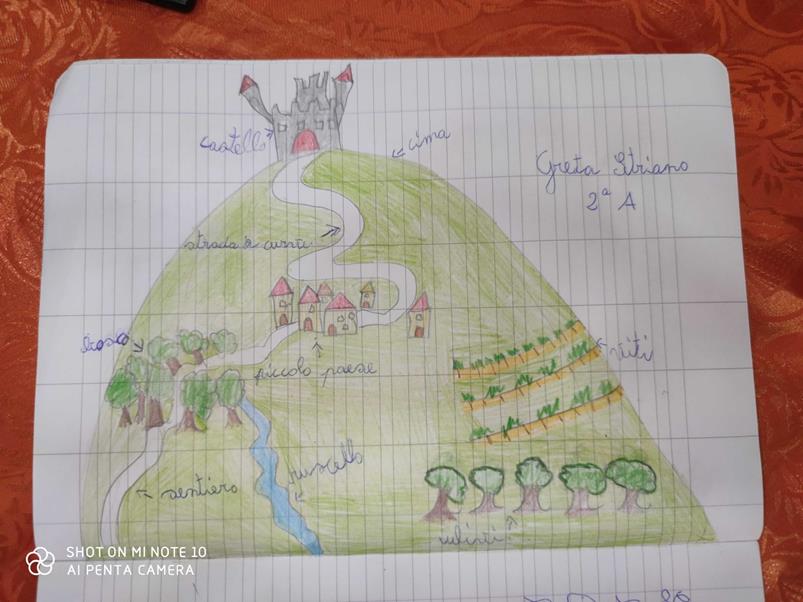 La collina
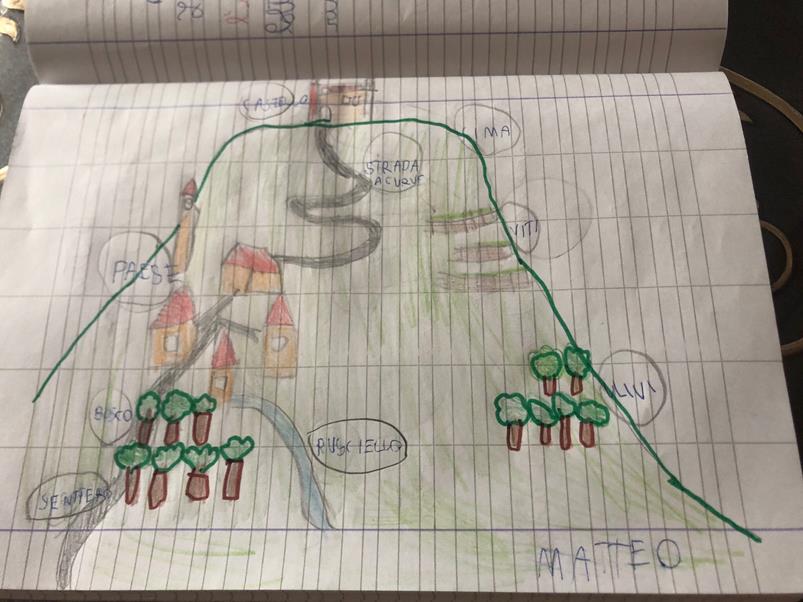 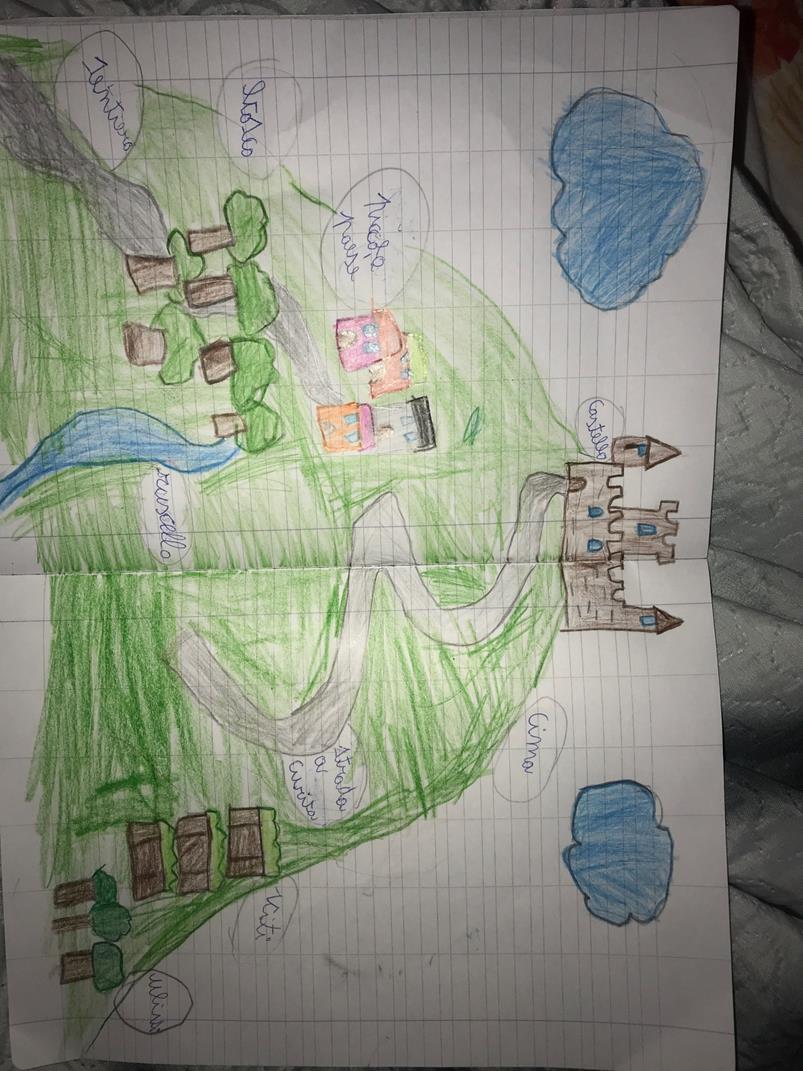 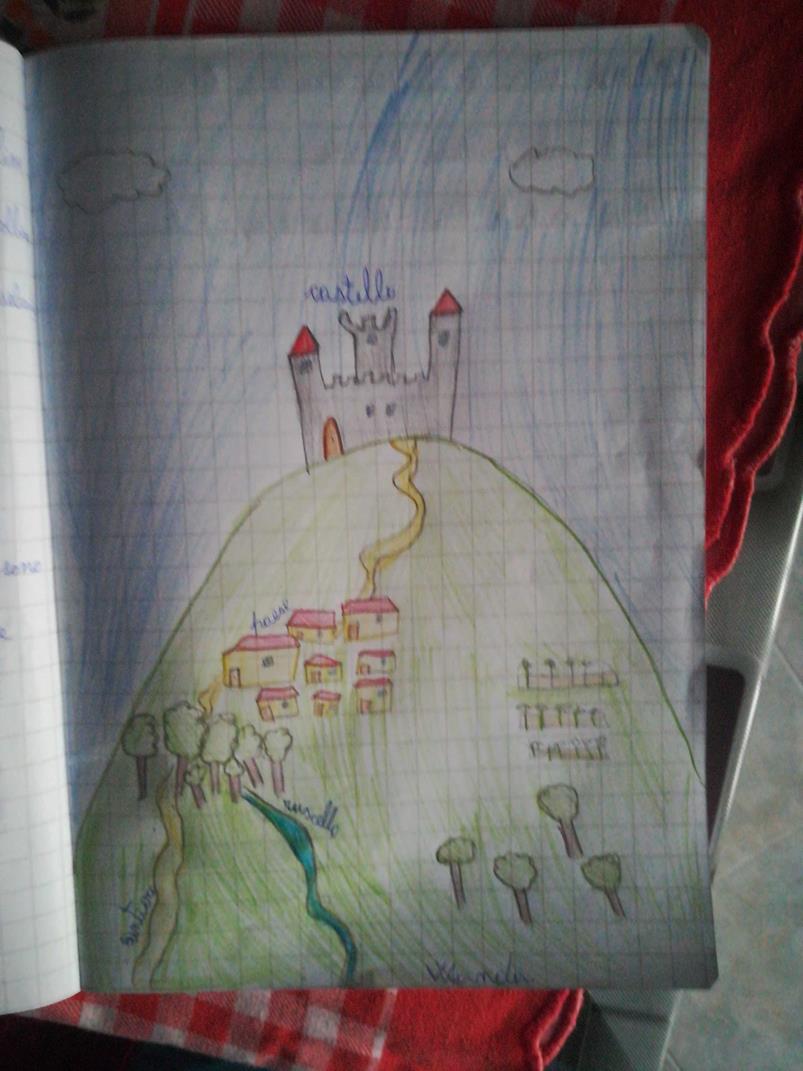 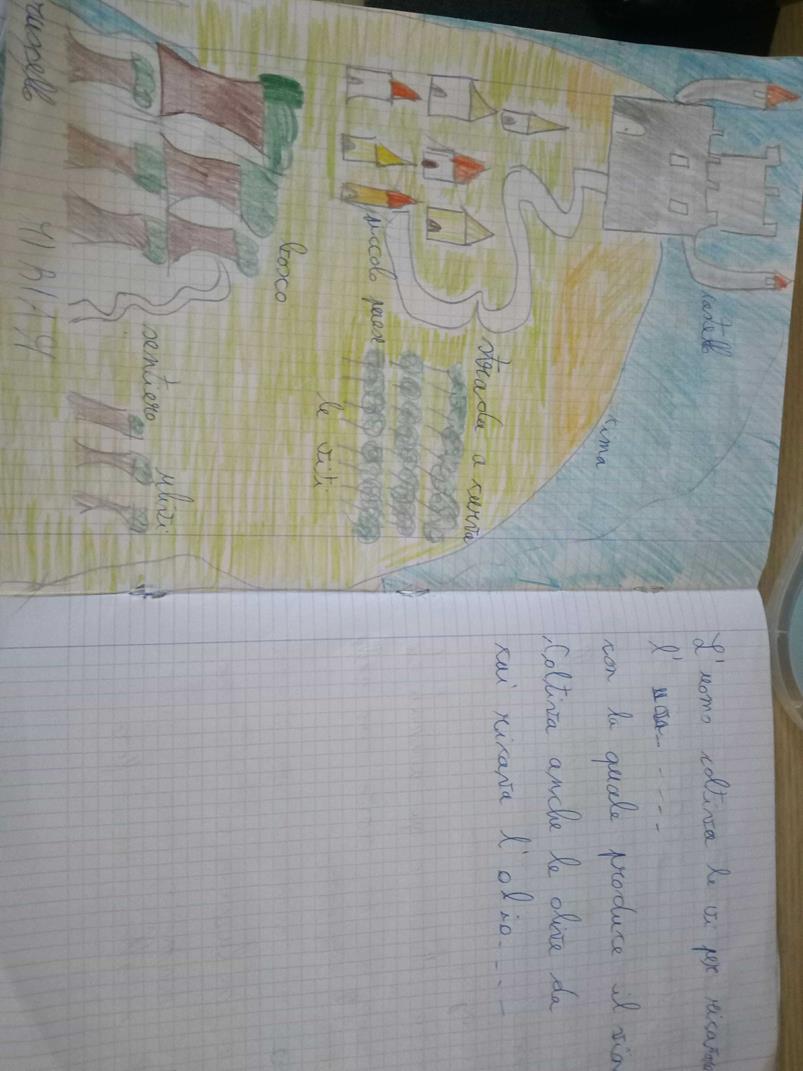 Miriam 



                                      Francesco

Clarissa
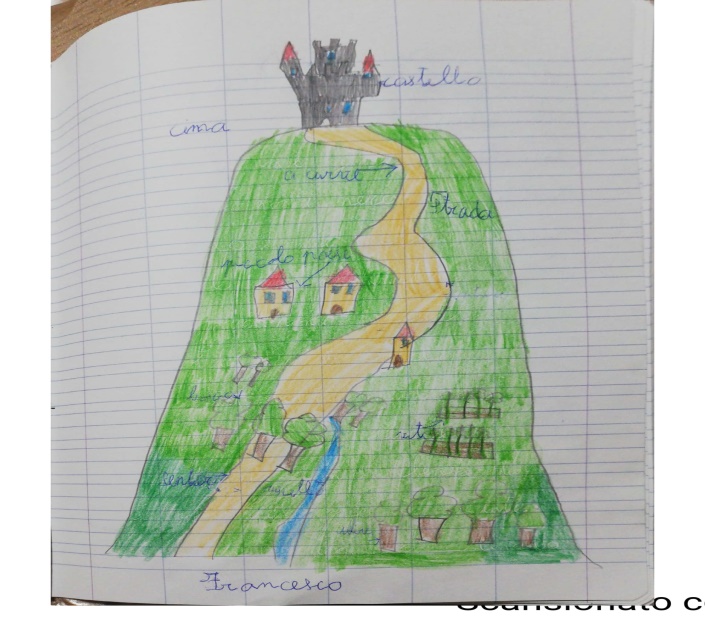 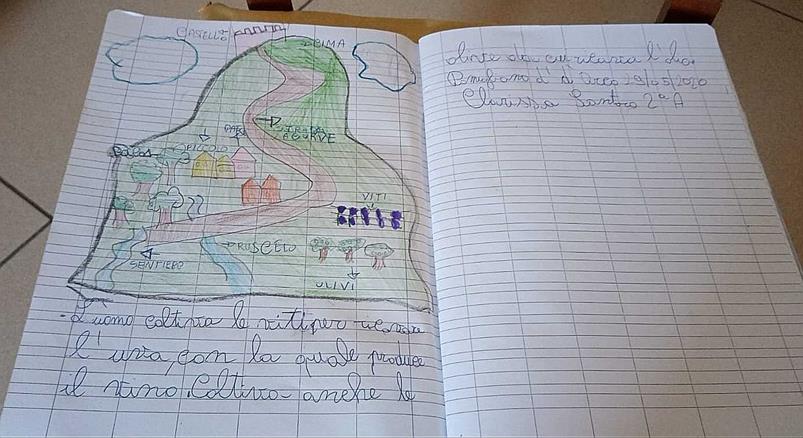 Il mare
Gabriele       


                                                                             Erika   


                                                            Rosa
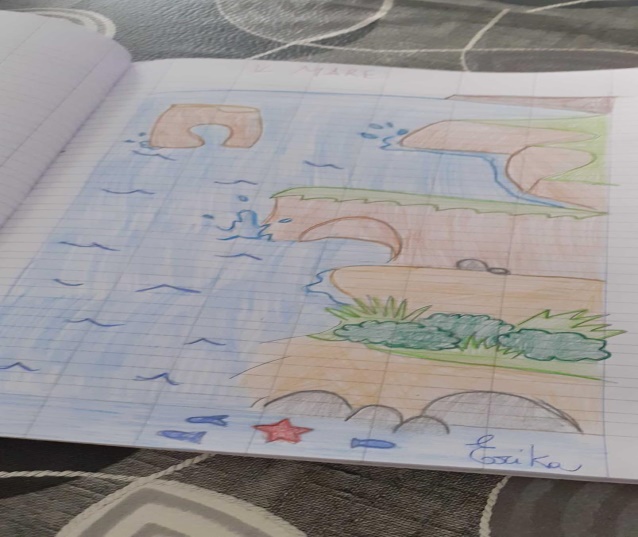 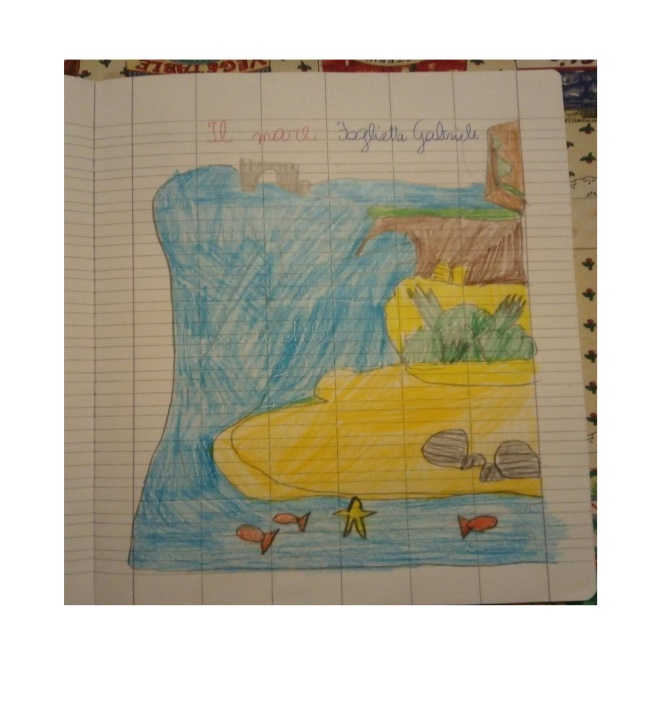 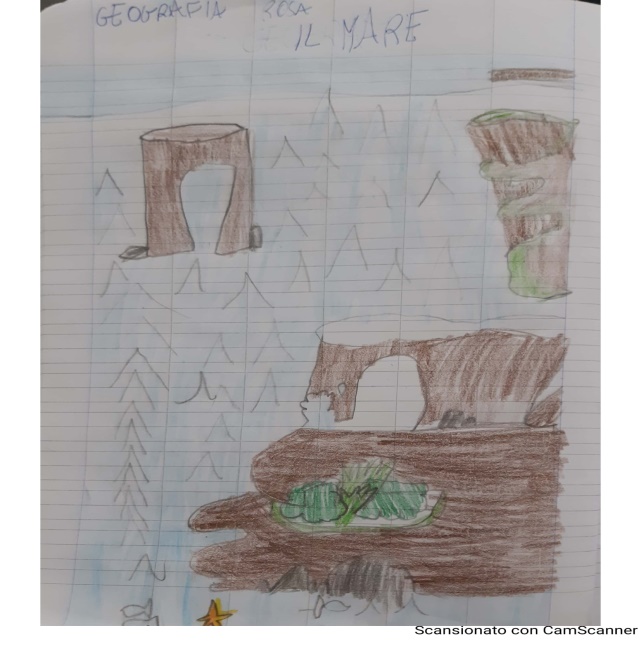 Samar    

                                                            
                                               Francesco 



                                            

                                           Greta
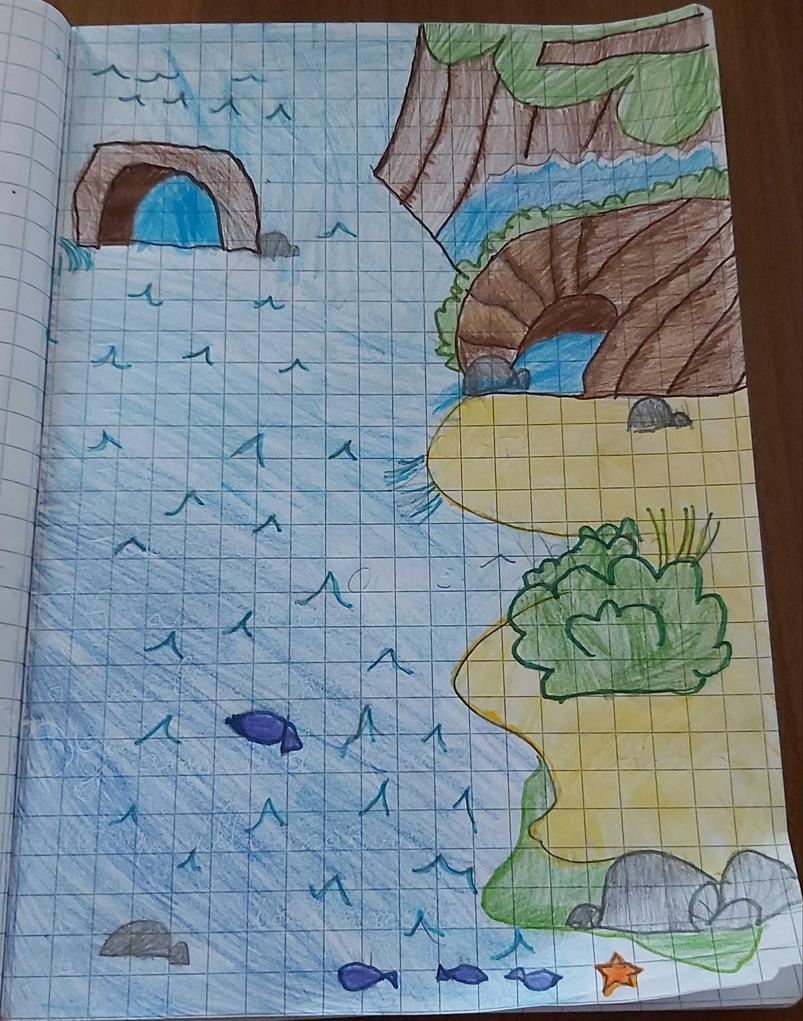 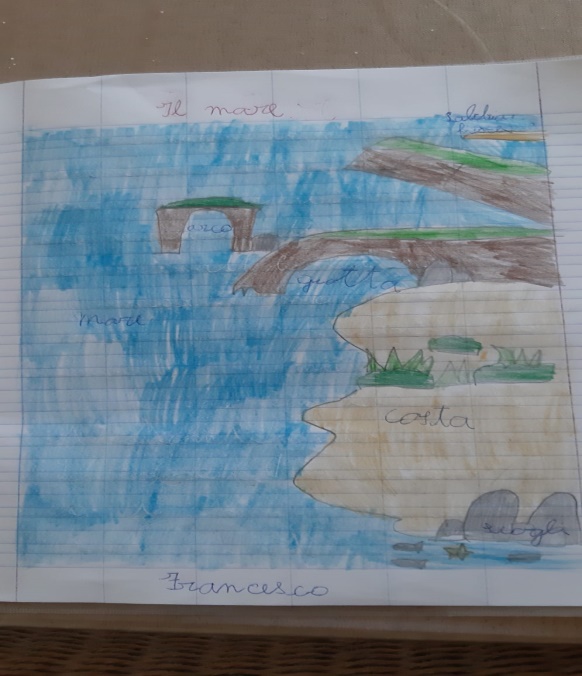 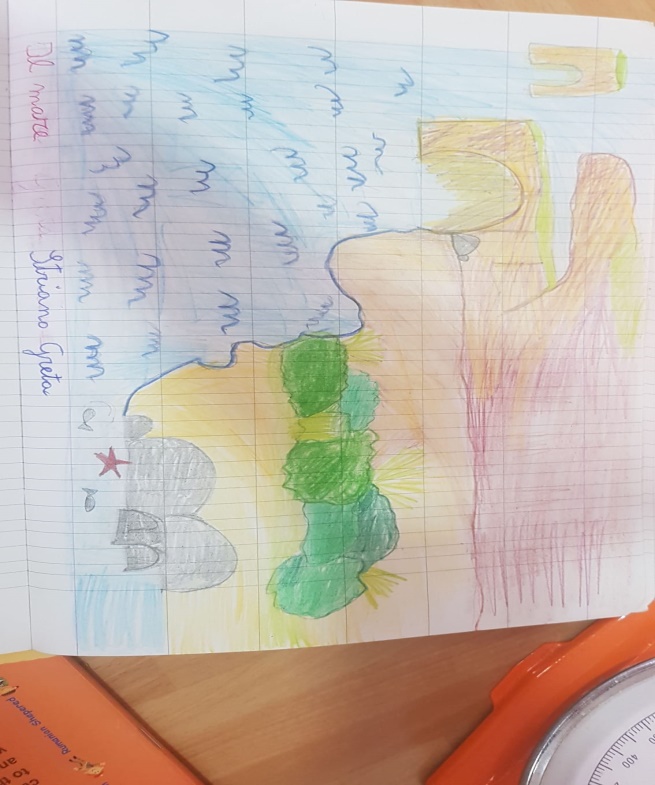